2か
かねもちと　ラザロの　たとえ
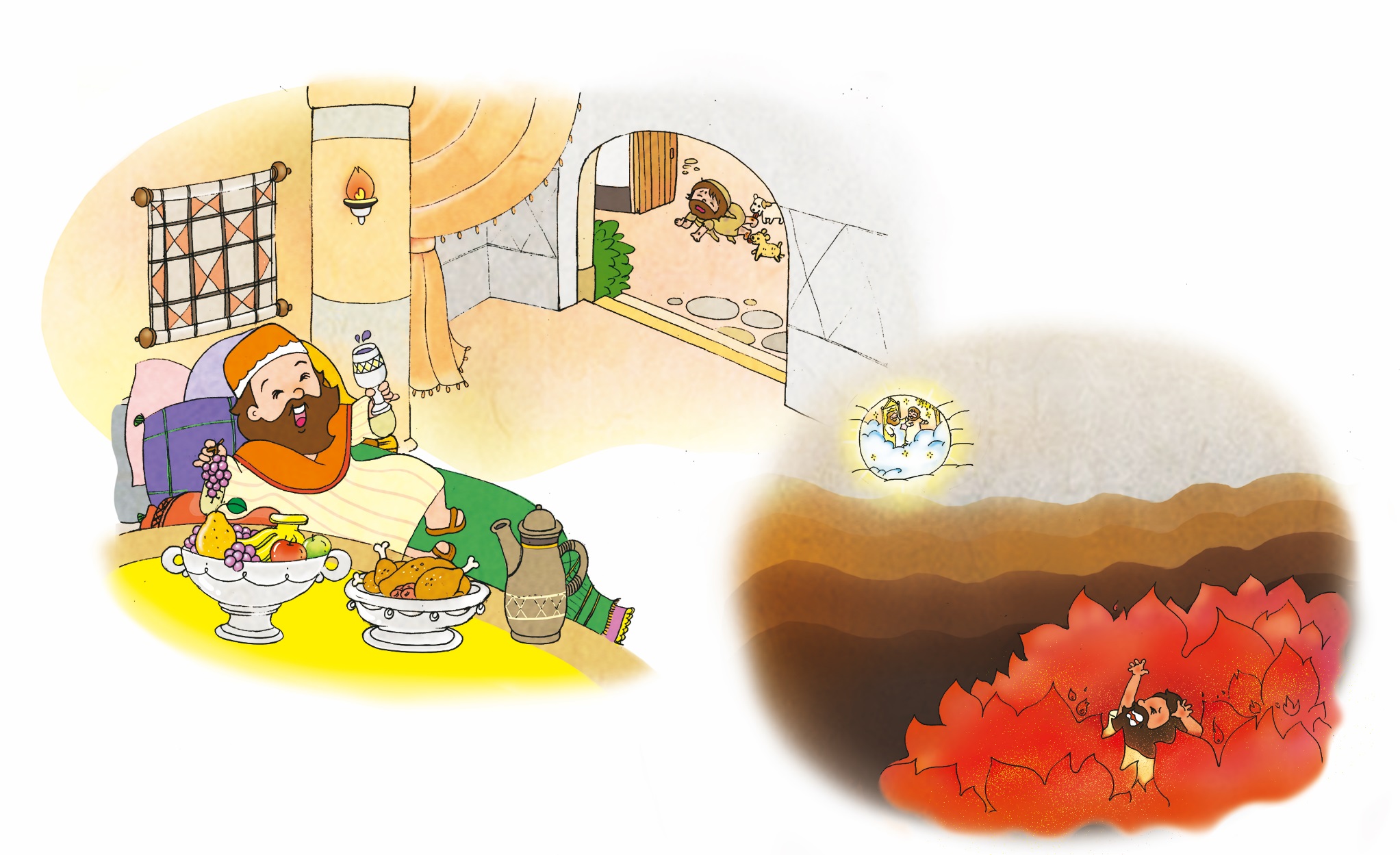 ルカ16:19-31
レムナントの　ときに　れいてきな　ちからを　
やしなわなければ　なりません
れいてき　
せいちょう
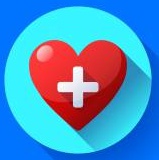 ちしきてき
せいちょう
にくたいてき
せいちょう
しゃかいてき　
せいちょう
`
1. たましいへの　あいが　ない　パリサイびと
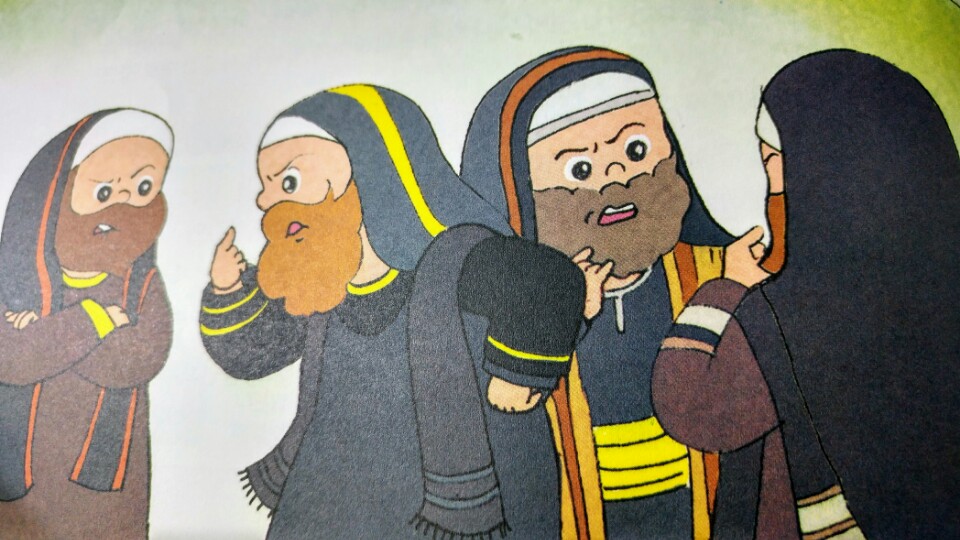 ぶっしつしゅぎしゃと　いわれました
せいこうしゅぎしゃと　いわれました
りっぽうしゅぎしゃと　いわれました
2. かねもちと　びんぼうにん　ラザロの　はなしを　いわれました
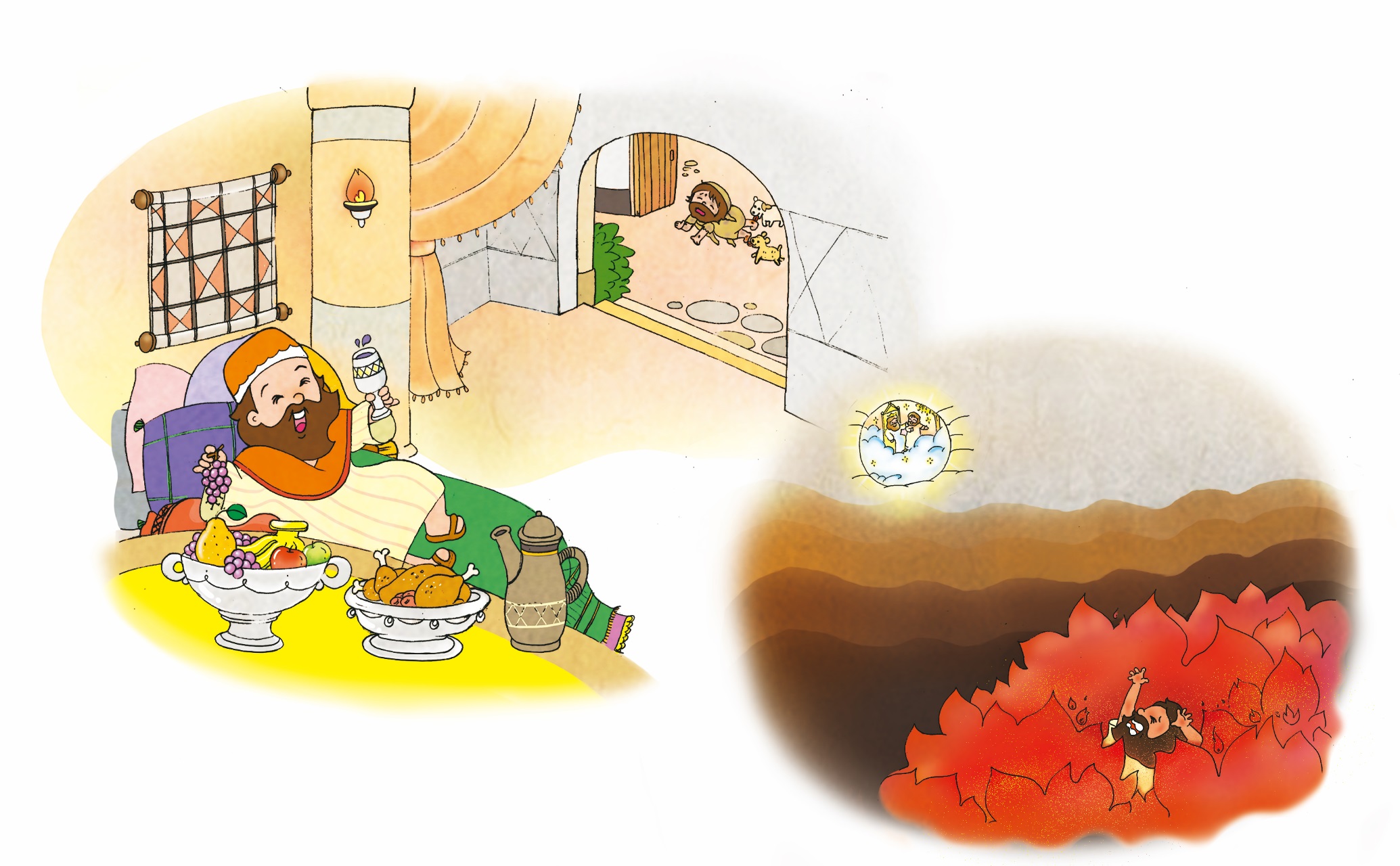 しゅんかんと　えいえん、
どちらが　じゅうようなのか
3. えいえんな　ことが　あります
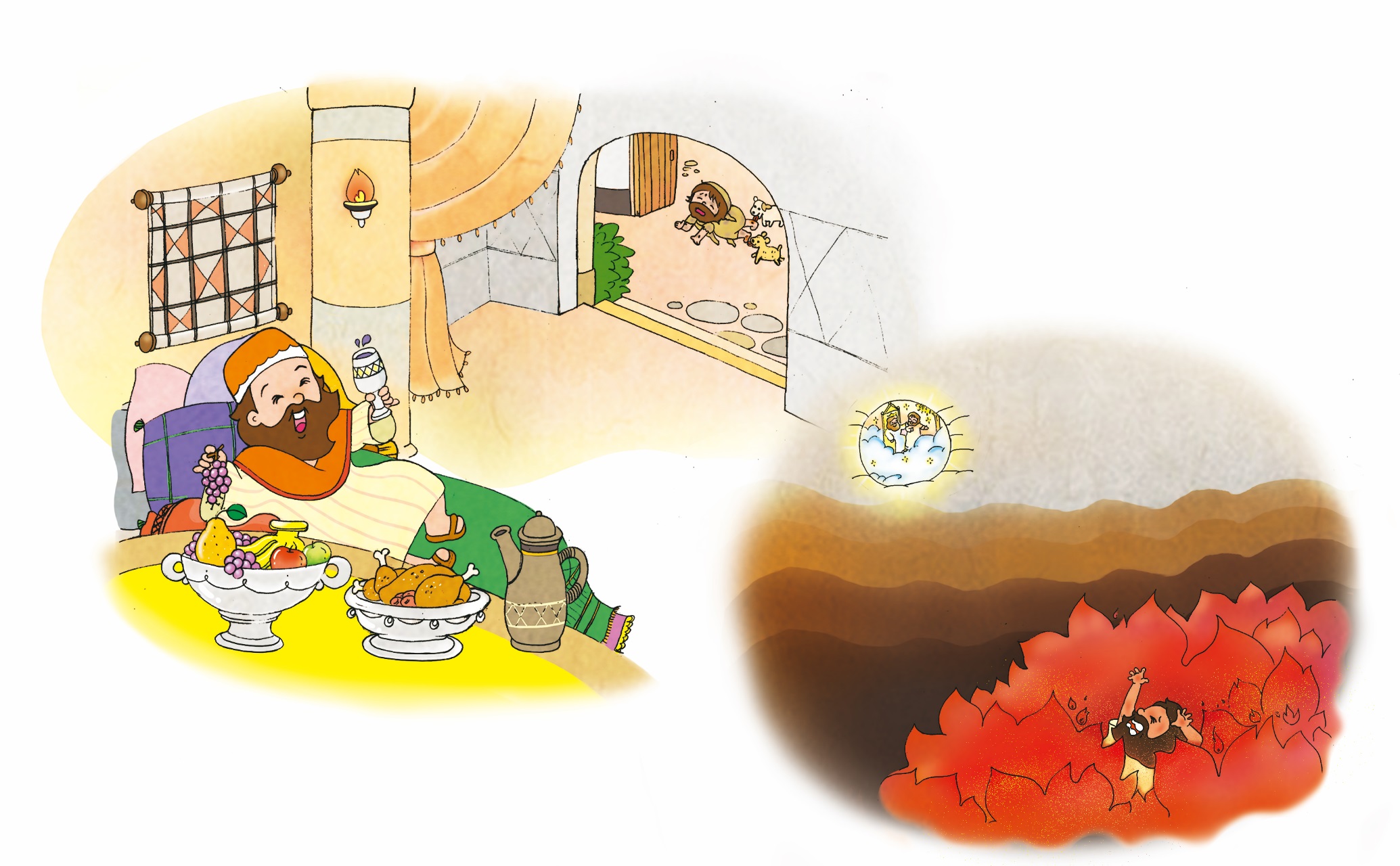 この　ちでの　せいこうと　くるしみは　
しばらく
かみさまを　はなれると　えいえんな　
くるしみ
かみさまに　あうと　えいえんな　しあわせ
まいにち 
かみさまに　しゅうちゅうする 
レムナントに　なろう
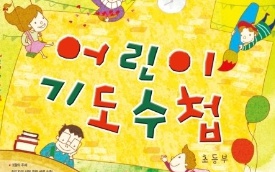